Ten Facts about space
By Thomas Burton
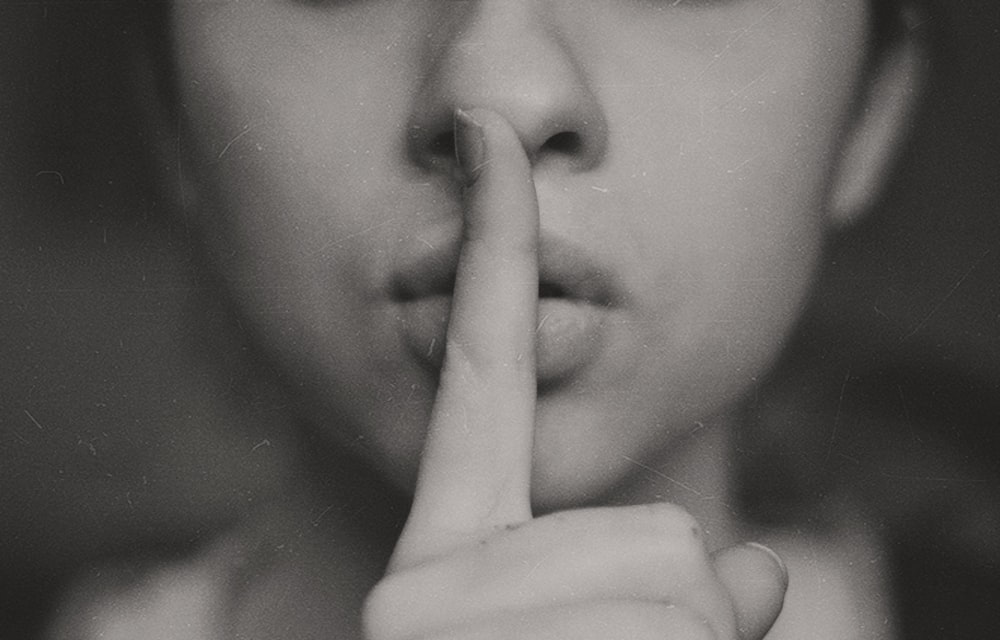 Sound of silence!
In space there are no particles so there are no sound waves…..everything is silent!

It is called a vacuum
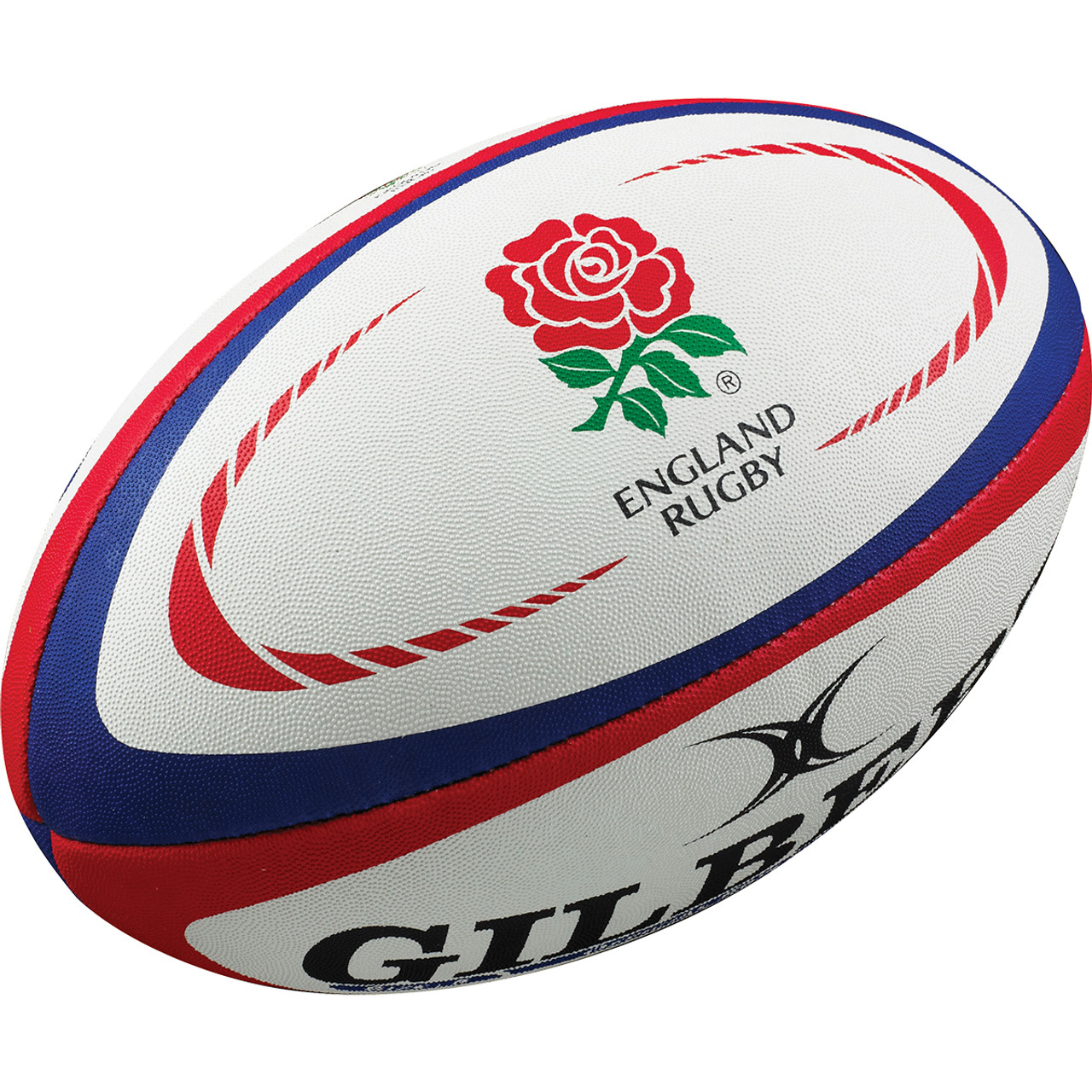 The moon is a lemon!
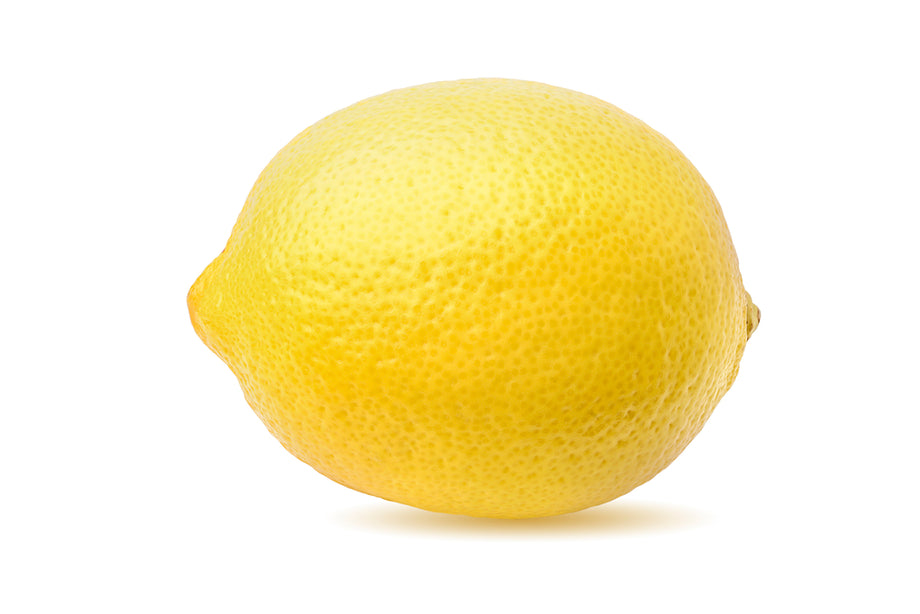 The moon is actually not round! It is the shape of a lemon or rugby ball.
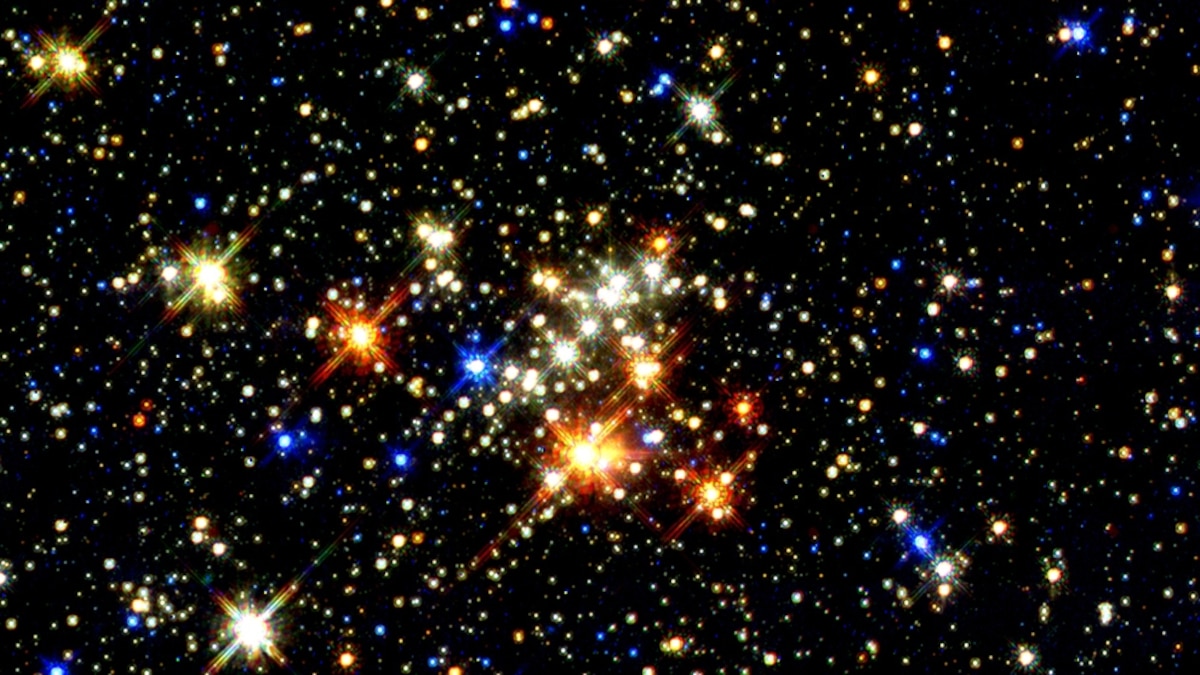 Invisible stars
The first ever stars to form the Universe are now too far away for us to see…..that’s how big the Universe is!
Single orbit neptune
Since 1846 when Neptune was discovered, it has only orbited the Sun once. This happened in 2011 when I wasnn’t even born yet!
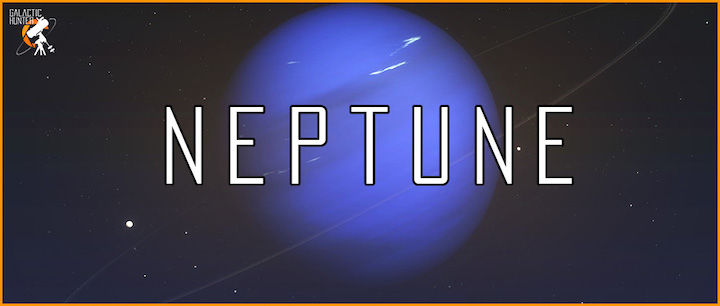 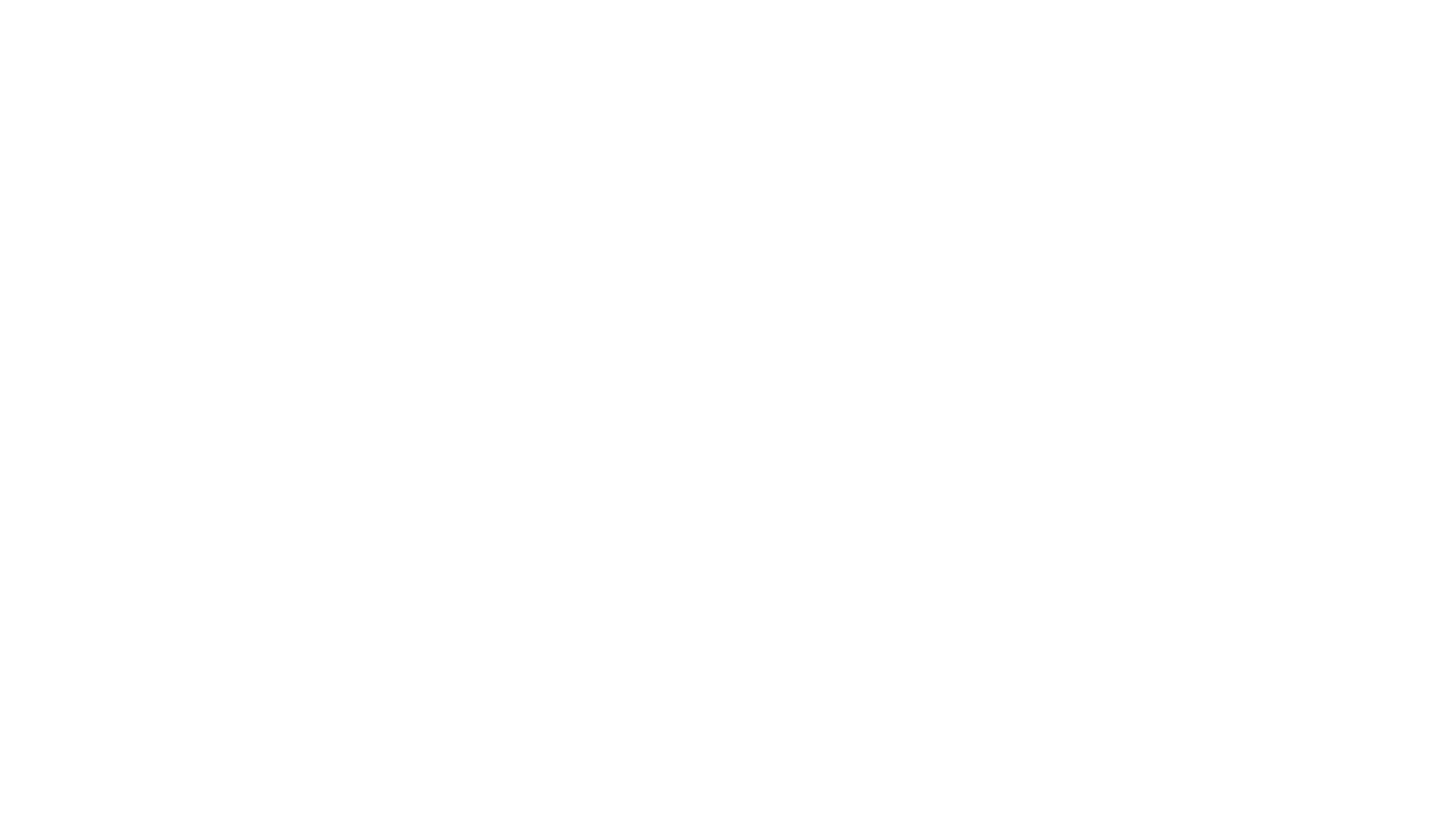 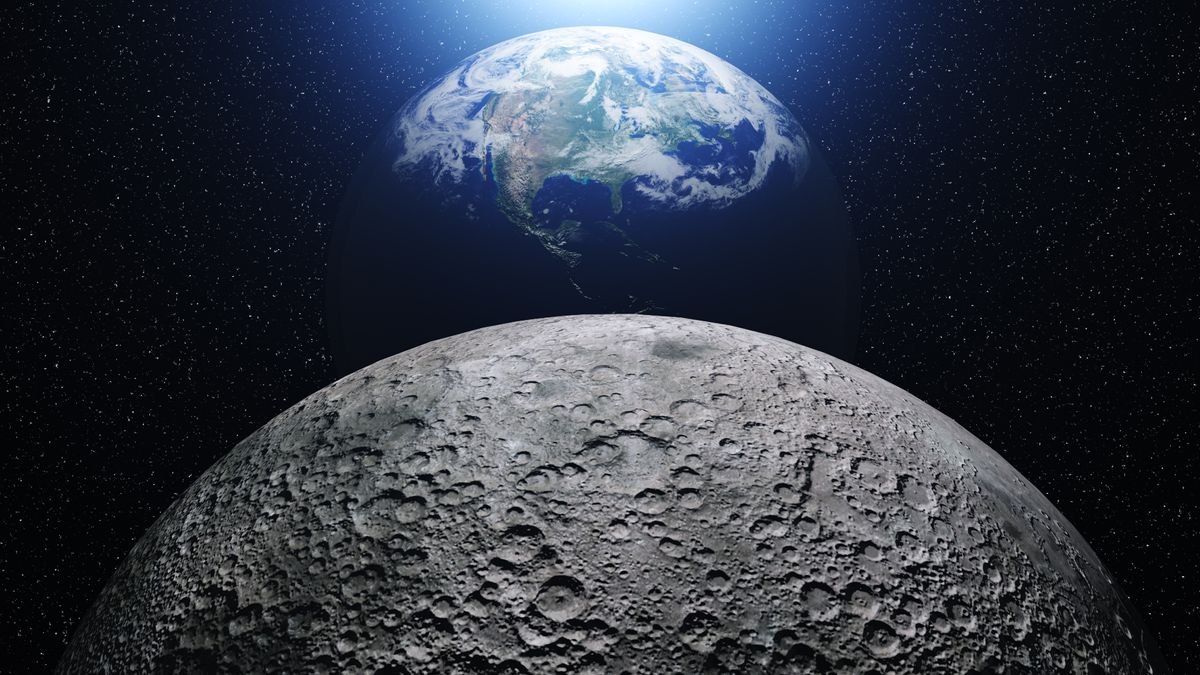 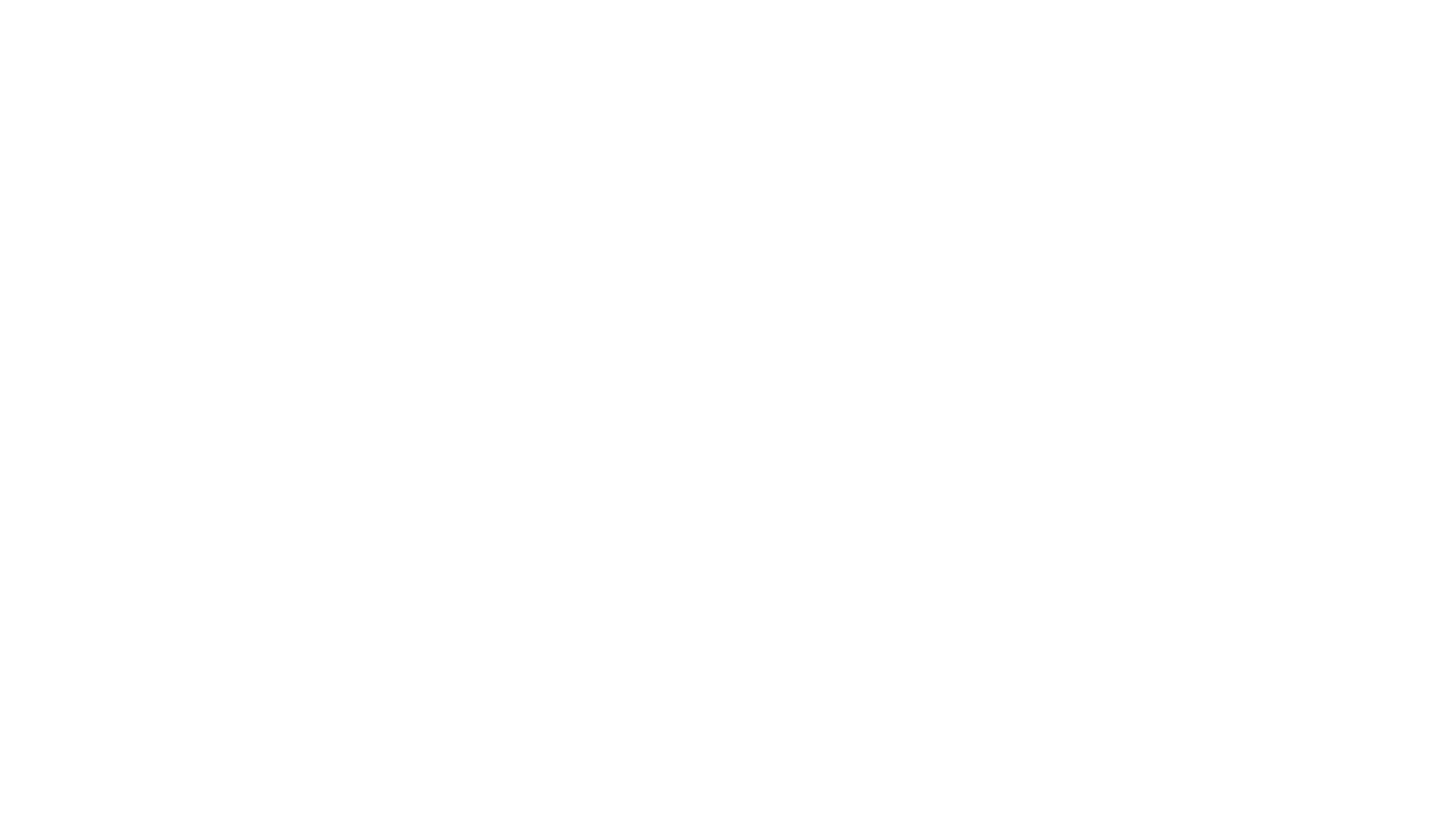 Bye Bye Moon 
The moon is moving away from Earth by 3.8cms every year.
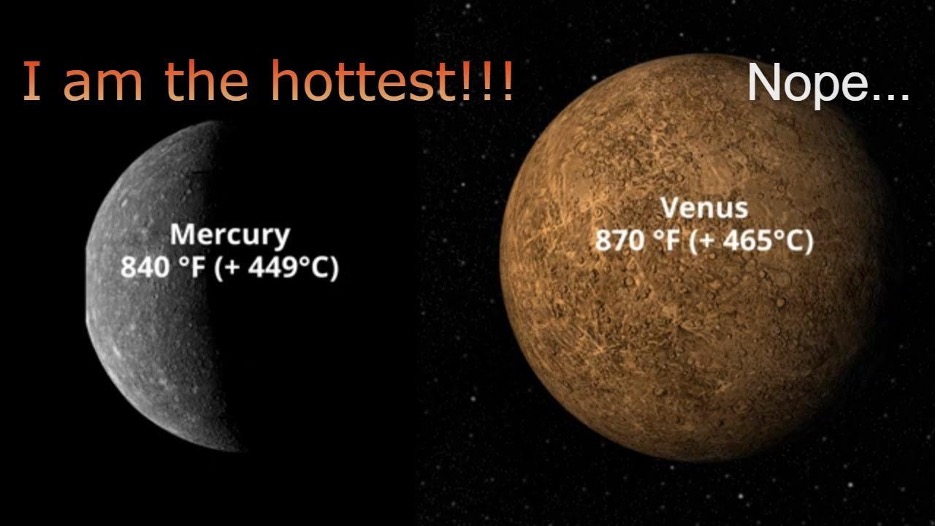 Hot hot planet
Venus is 450oC….really really hot! To help you understand how hot, water boil ay 100oC! So water would immediately evaporate.
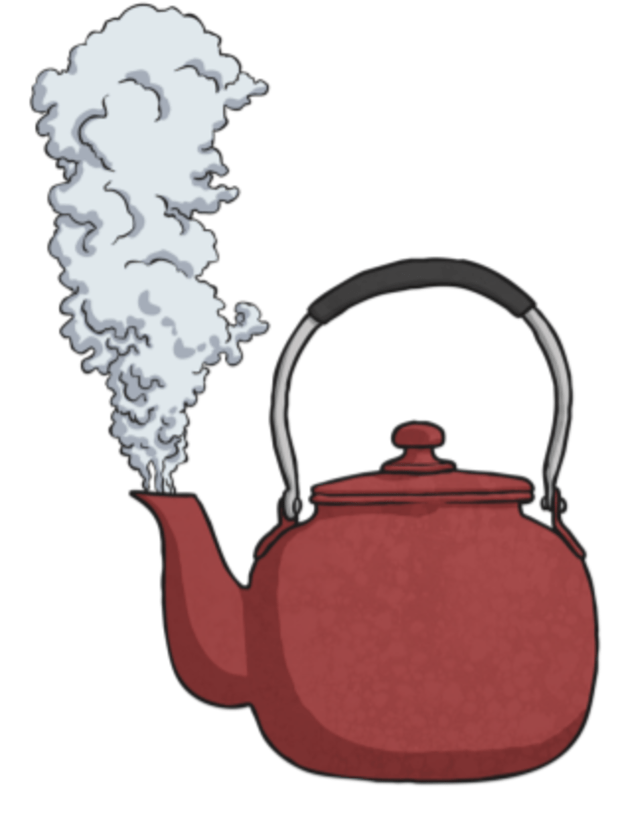 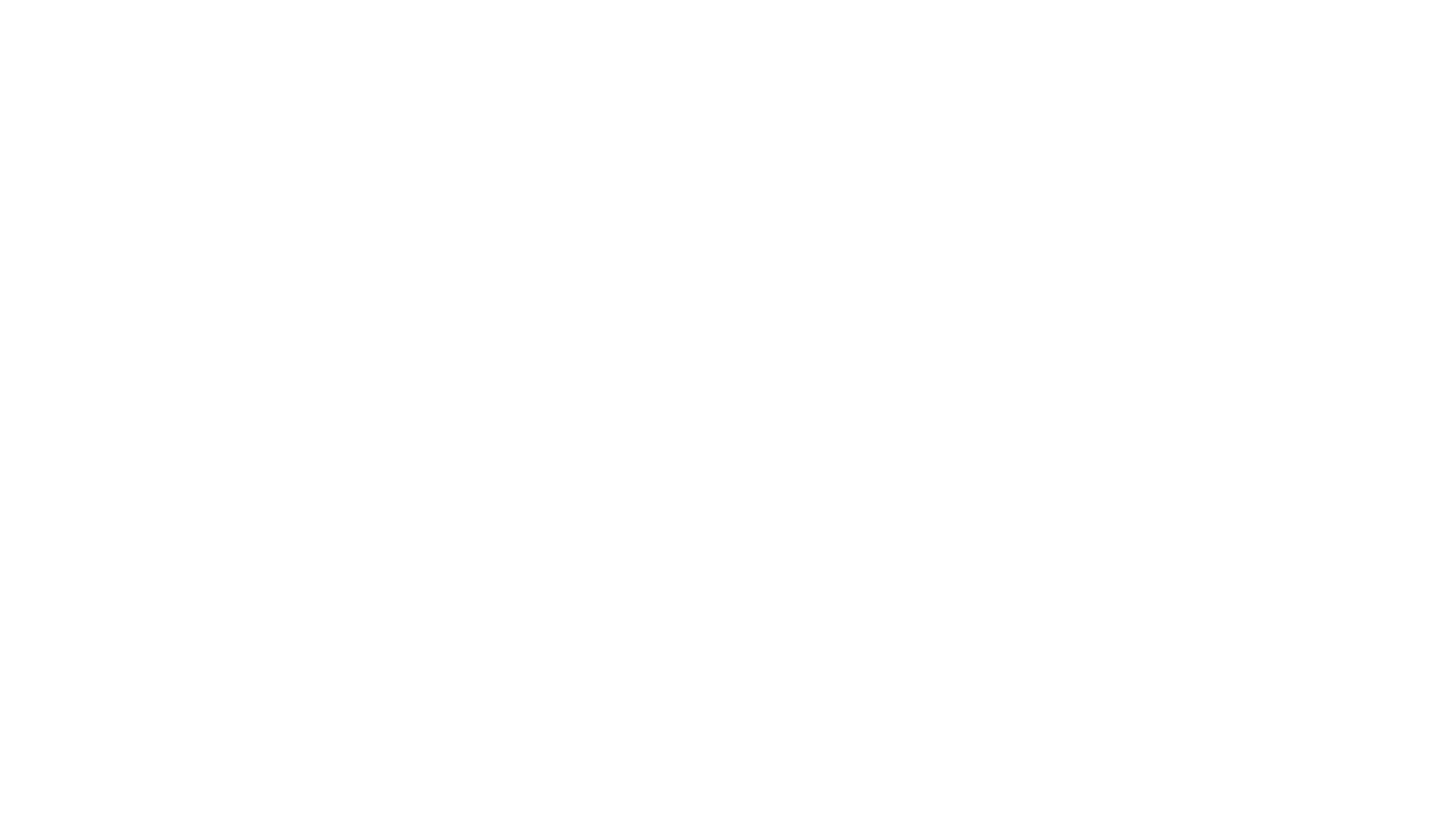 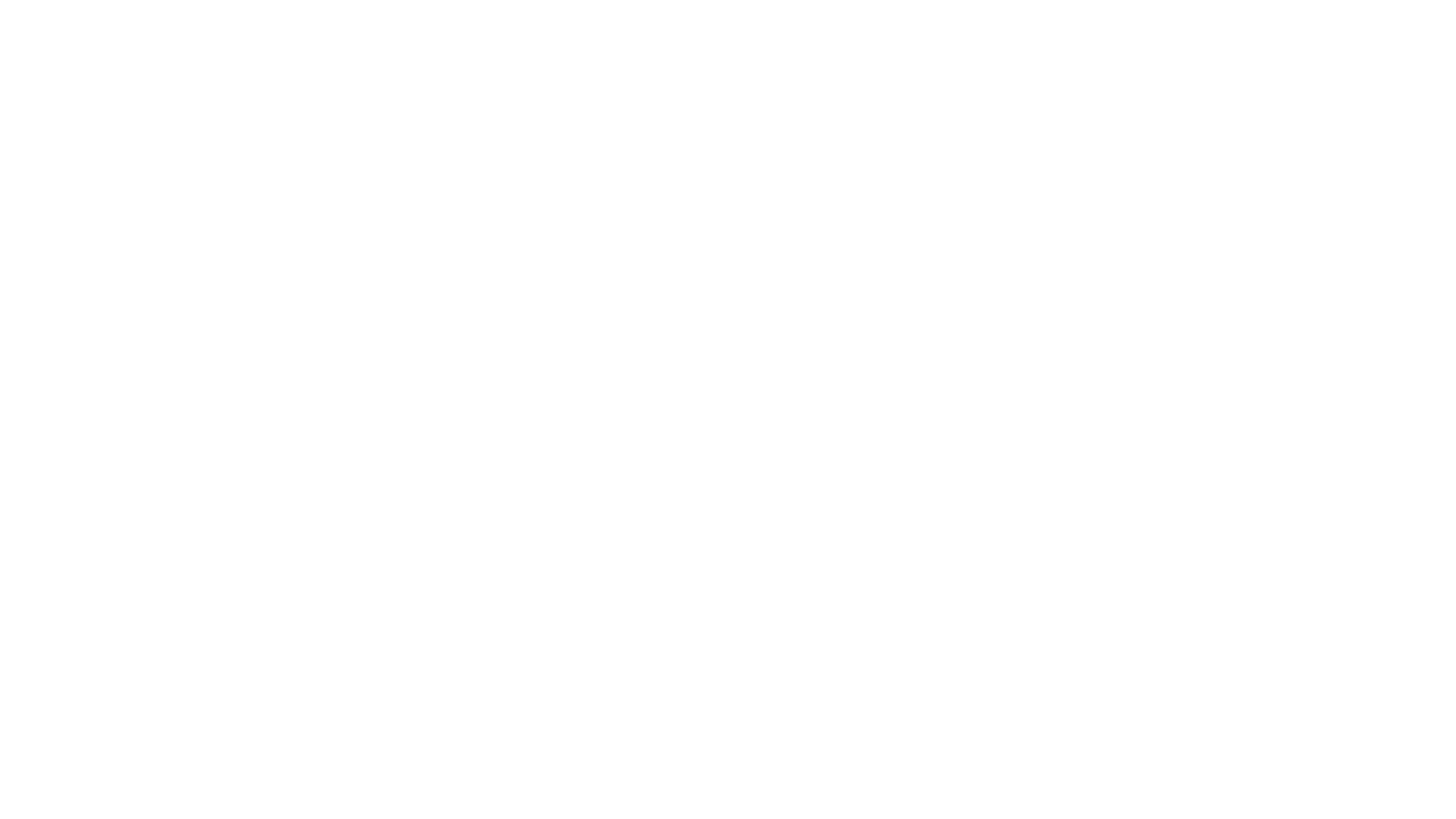 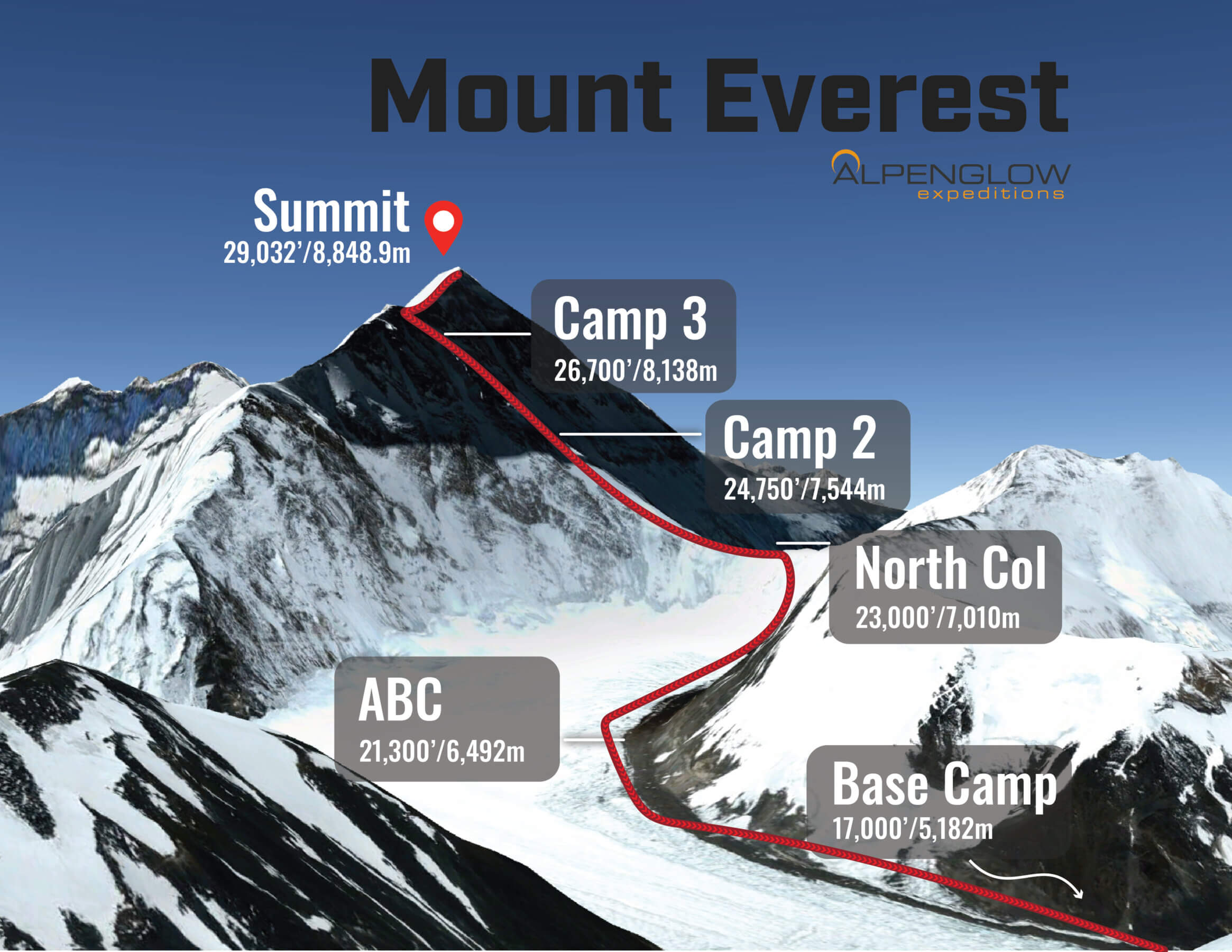 Everest vs. Mars
There is a volcano on Mars that is 3 times the sixe of the tallest mountain in Eart, Everest.
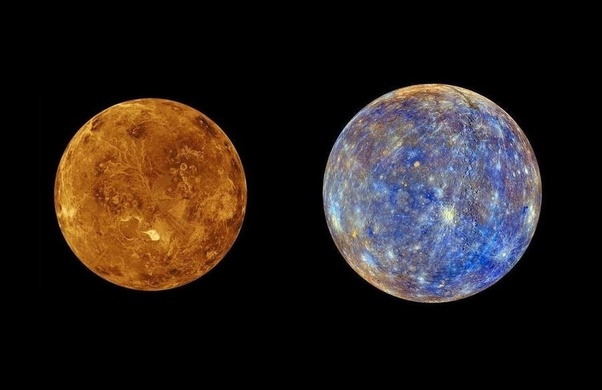 No moons
Mercury and Venus are the only 2 planets that do not have their own moons 
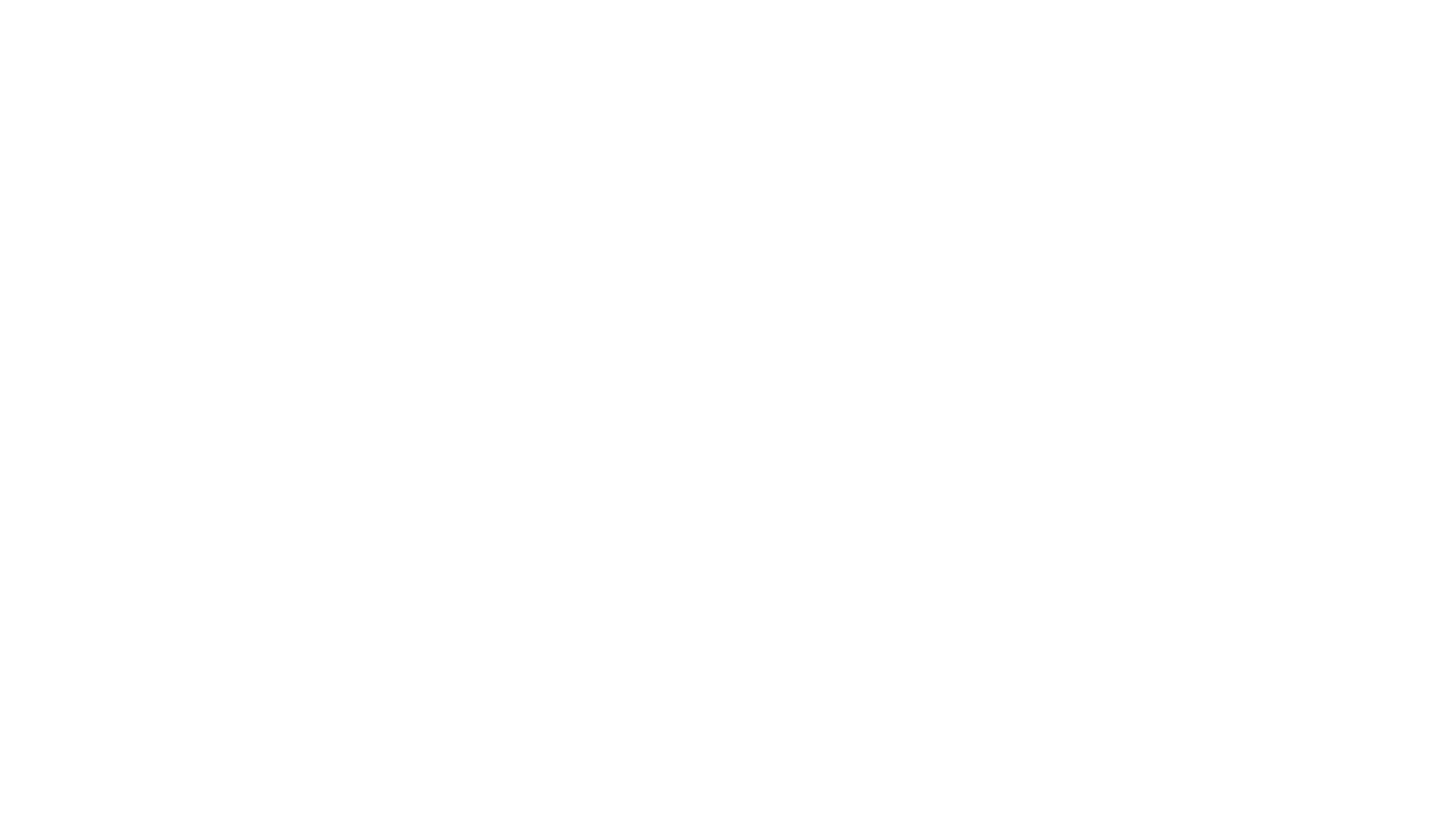 Sideways planet
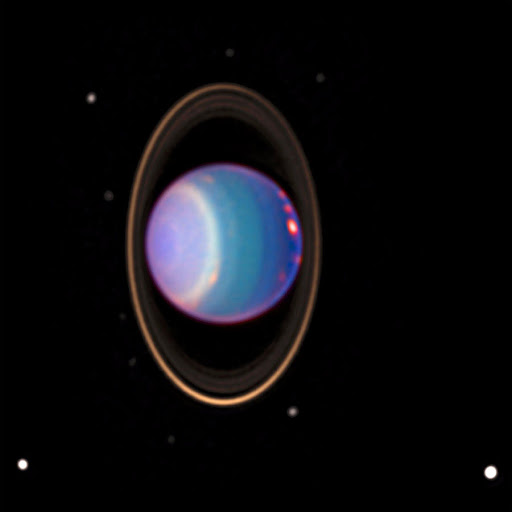 Uranus orbits on its side.
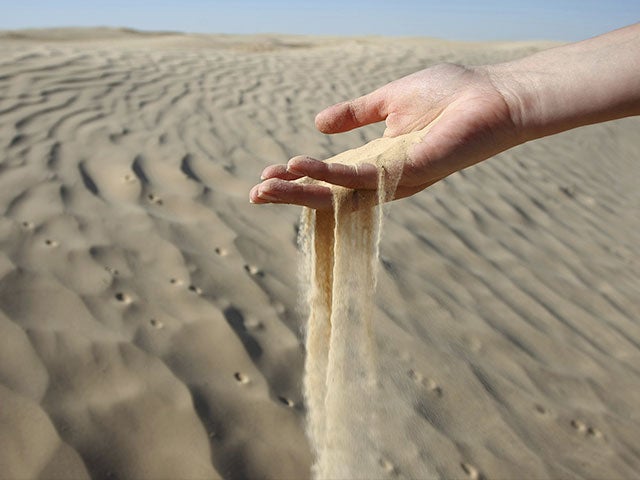 Sand vs. stars
There are more stars in the universe than grains of sand on Earth.